Author’s 
Institute Logo
Organized by
Knowledge Partners
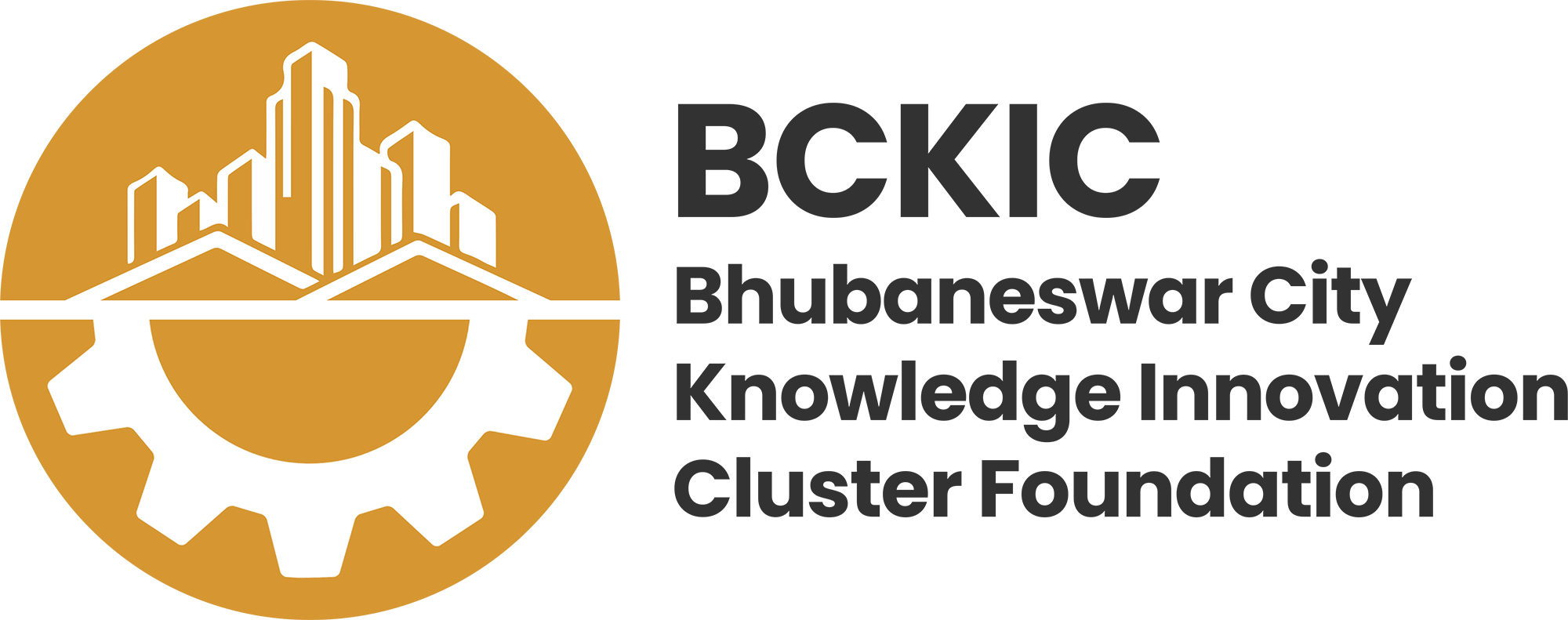 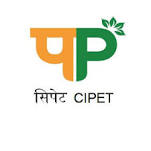 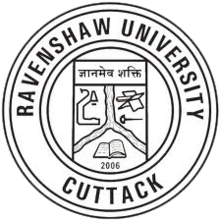 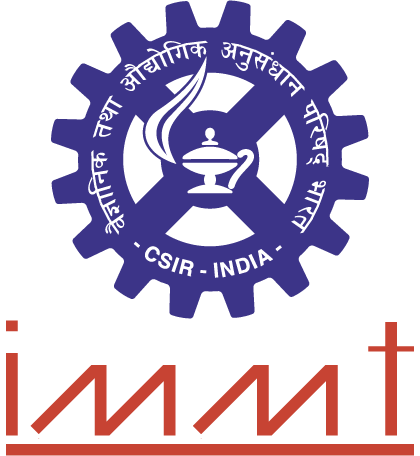 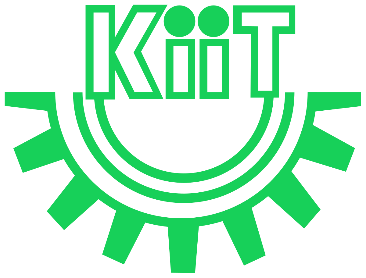 An initiative by the Office of the  
Principal Scientific Adviser to the Government of India
Globelics-IndiaLICS International Conference
20th – 21st Sept, 2024 | Bhubaneswar, Odisha, INDIA
Title
Author’s Name
Author’s Institute Name
E-mail id
Results & Discussion
Objective/Aim of the study
Methodology/ Experimental
Conclusion & Innovation
References
Poster size - 84.1 cm x 118.9 cm (A0 Paper, Portrait)